Валидация титриметрических методик анализа.
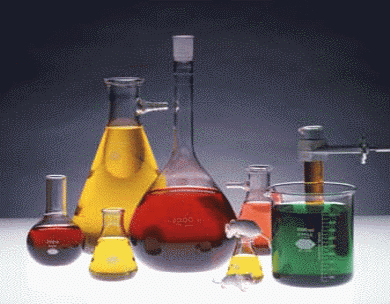 План
Фармакопейные требования к валидации титриметрических методик анализа.
Неопределенность конечной аналитической операции титрования.
Титрованные растворы.
Предлагаемый подход к валидации титриметрических методик.
Пример.
Процедура валидации аналитических методик предусмотрена чтобы -
аналитическая методика заняла достойное место в системе обеспечения качества, соответствовала своему назначению, то есть гарантировала достоверные и точные результаты анализа.
При проведении валидации:
1. можно своевременно выявить в процессе разработки новых методик  их недостатки и на ранних стадиях существенно улучшить методику.
2. появляется уверенность и в методике, и в качестве анализируемого препарата.
3. обязательно принимают практическое участие различные аналитические лаборатории.
Валидация аналитической методики
это экспериментальное доказательство того, что методика пригодна для решения аналитических задач.
Фармакопейные требования к валидации титриметрических методик анализа
правильность
сходимость
 специфичность
 линейность
 диапазон методики
Допуски содержания
Стандартные допуски содержания фармацевтических субстанций 99,0 -101,0 %.
В ГФ также встречаются указания для применения титриметрических методов для определения ГЛС.  Допуски обычно составляют в этом случае от 95,0 до 105,0%.
Общие требования к неопределенности методик титрования
Подход к валидации титриметрических методикПостановка задачи
Задача количественного титриметрического определения субстанций – не определить содержание основного вещества, а убедиться в том, что оно значимо не отличается от 100 %.
Нормализованные координаты
При проверке линейности по оси ординат откладывают объем титрования (Vi), а по оси абсцисс – навеску, взятую для титрования (mi).

Данной номинальной навеске mT соответствует номинальный объем титрования в мл VT
Номинальный объем титрования
Диапазон
Целесообразно брать 9 точек 
В соответствии с требованиями ГФ, диапазон должен быть  (80-120) % от номинального значения.
Критерии линейности
В нормализованных координатах исследуется линейная зависимость
 Yi = а + b• Xi
Систематическая погрешность
Предел обнаружения (ПО) и предел количественного определения (ПКО)
ПО=3.3·sa / b ≈ 3.3·sa
ПКО=10·sa / b ≈ 10·sa
БЛАГОДАРЮ ЗА ВНИМАНИЕ